Figure 2. Schematic of the separate condition trial type. The Spanish words means: ‘anchor’, ‘corn’, ‘lime’, ‘salmon’ ...
Cereb Cortex, Volume 15, Issue 2, February 2005, Pages 123–130, https://doi.org/10.1093/cercor/bhh115
The content of this slide may be subject to copyright: please see the slide notes for details.
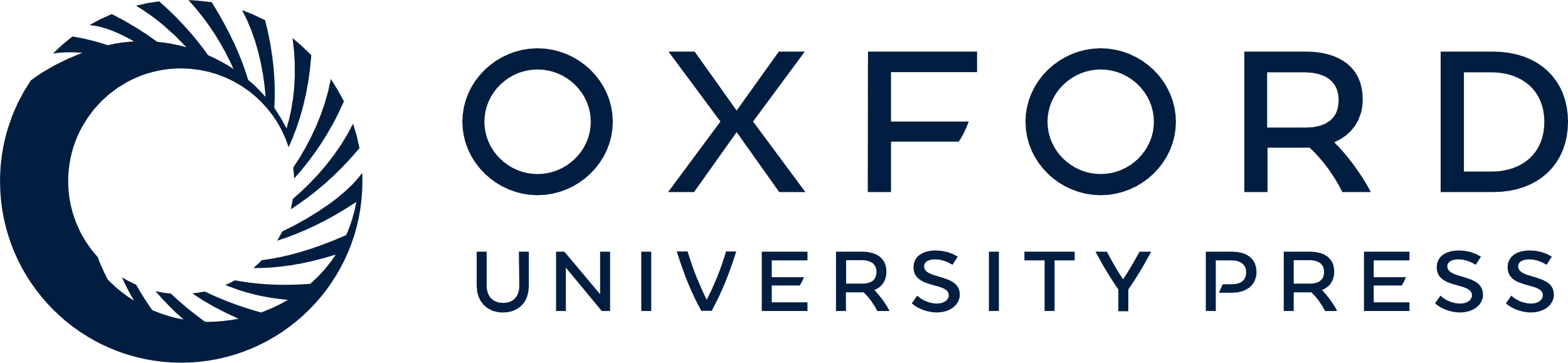 [Speaker Notes: Figure 2. Schematic of the separate condition trial type. The Spanish words means: ‘anchor’, ‘corn’, ‘lime’, ‘salmon’ (Stimulus display); ‘cereal’ (first probe display); ‘fish’ (second probe display); ‘tree’ (third probe display).


Unless provided in the caption above, the following copyright applies to the content of this slide: Cerebral Cortex V 15 N 2 © Oxford University Press 2005; all rights reserved]